Cyber Club Activities on Psychological & Physical Aspects of Cyber Safety
Akanksha Jayant Rajguru 
PhD Scholar, AIIMS, New Delhi
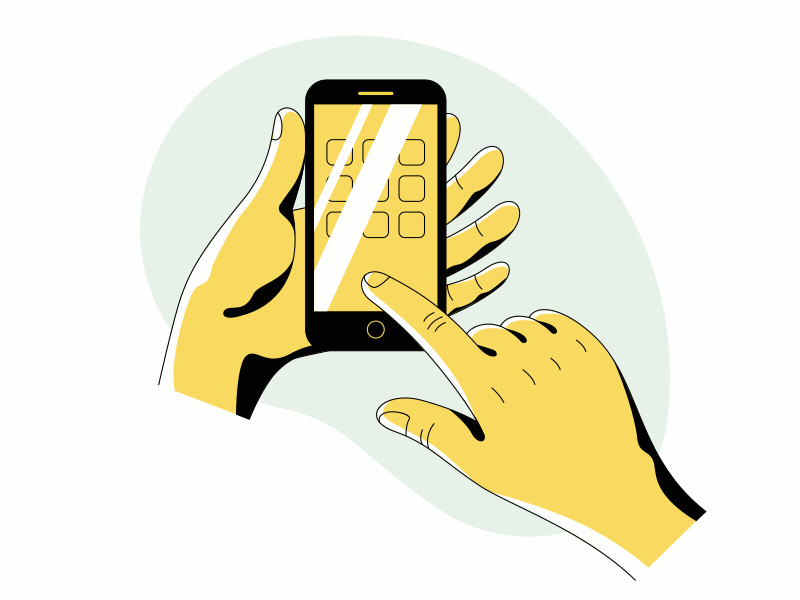 Table of contents
01
02
Cyberclubs
Psychological well-being and Digital spaces
Importance in promoting physical health and psychological well being
Impact 
Activities and methods of implementation
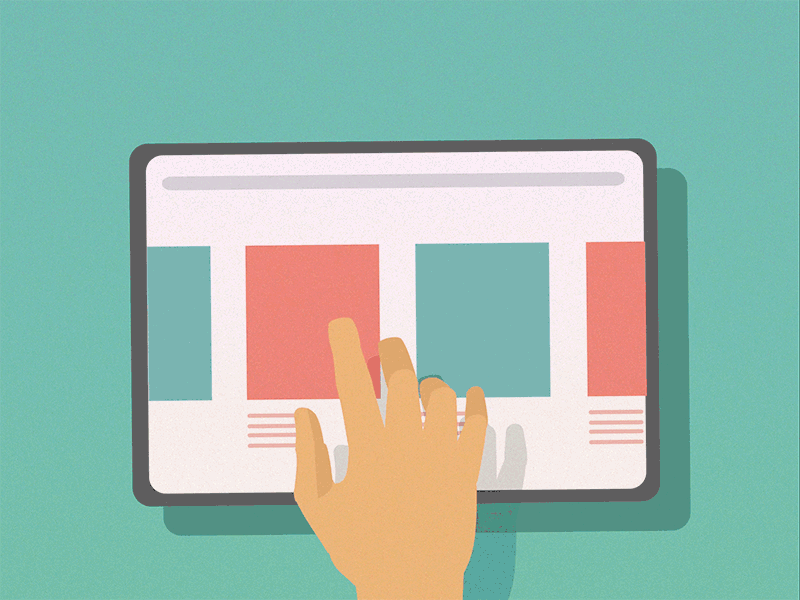 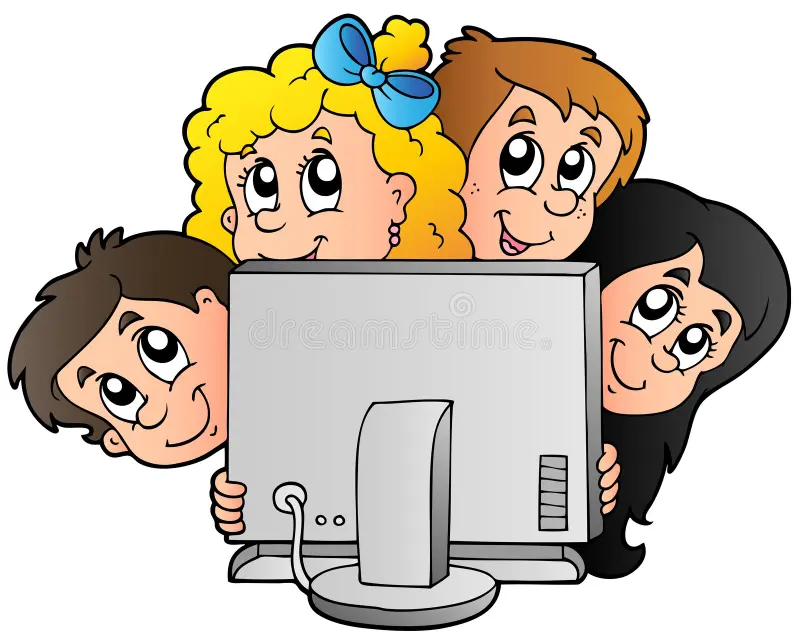 03
Physical health and Digital spaces
Impact 
Activities and methods of implementation
https://www.dreamstime.com/illustration/pupil-computer-cartoon.html
01
Cyberclubs
Organized groups within schools or educational institutions that focus on enhancing awareness, knowledge, and skills related to various aspects of cybersecurity, digital literacy, and online safety.
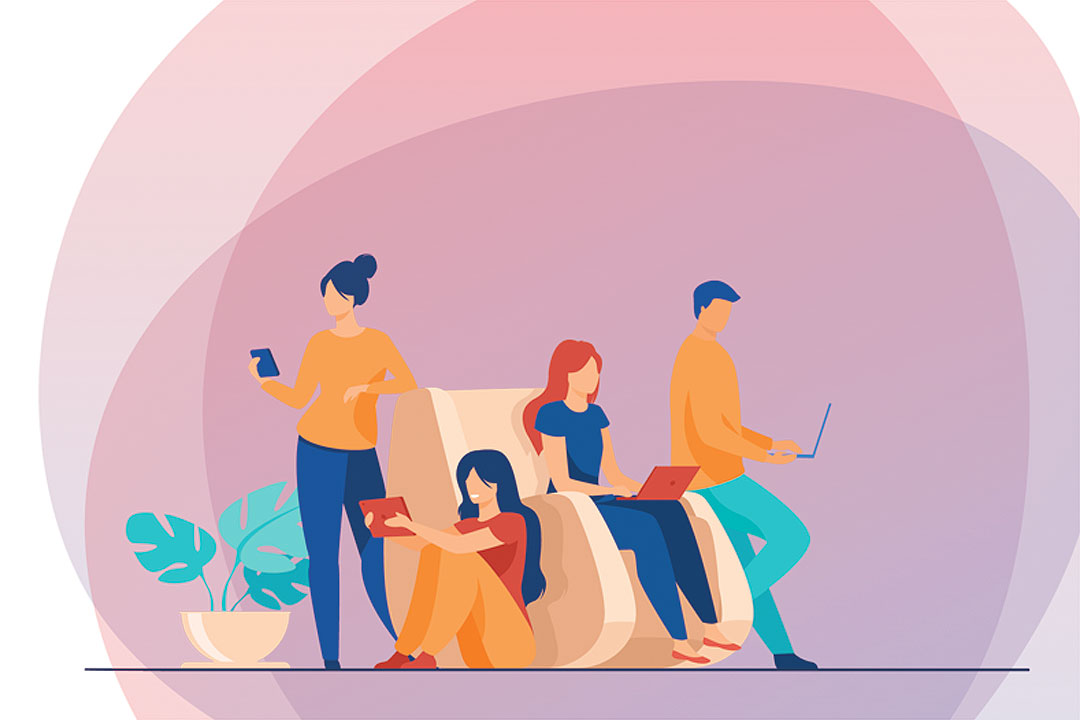 Safe Spaces
https://www.bworldonline.com/opinion/2022/04/19/443078/safe-spaces-in-the-digital-world/
Build Peer Support and Connection!
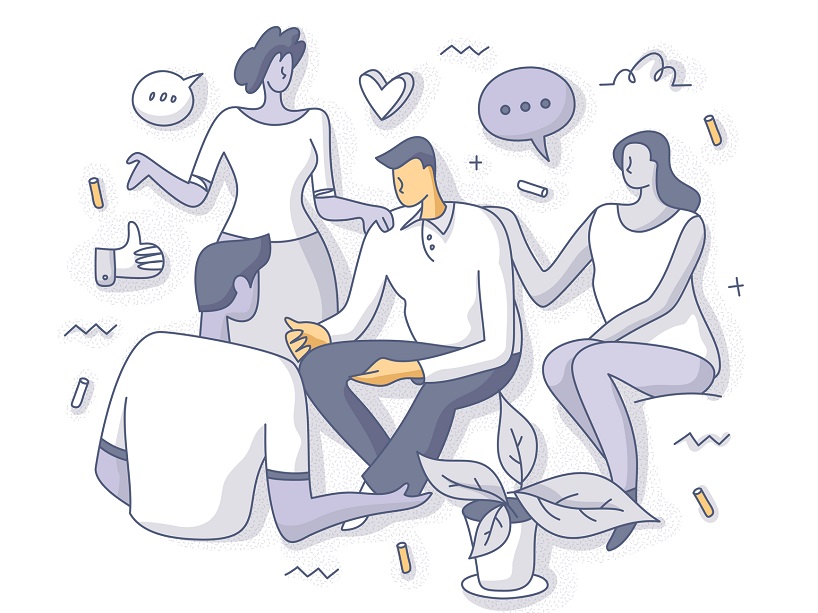 https://www.torontomu.ca/news-events/news/2021/04/the-power-of-connection/
Brainstorm: New Insights!
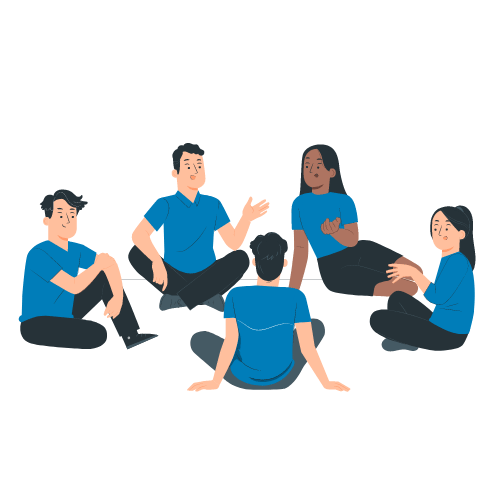 https://sugarclub.sugarcrm.com/engage/b/sugar-news/posts/meet-other-sugar-customers-and-sme-s-in-the-new-social-club
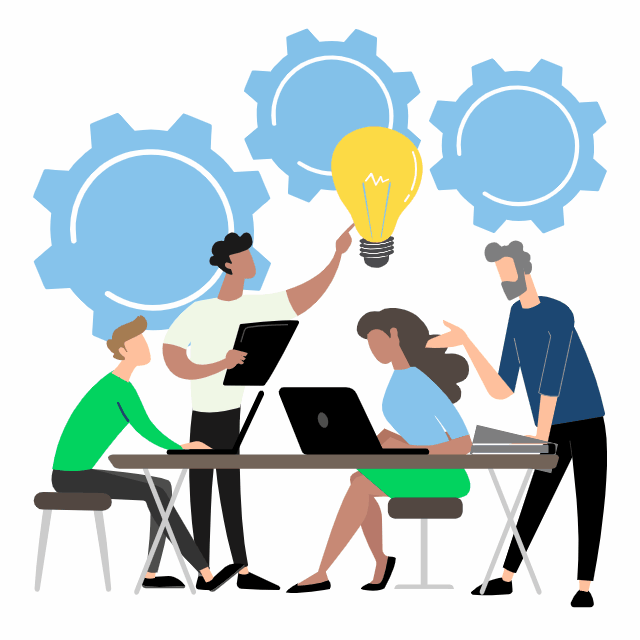 Creative Collaboration…
https://www.icegif.com/discussion-8/
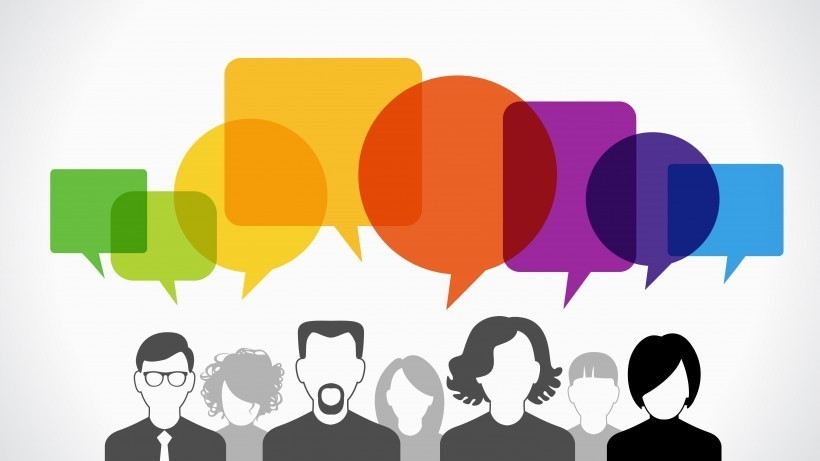 Feedback
https://elearningindustry.com/7-tips-create-effective-constructive-feedback-system-elearning
Peer Accountability
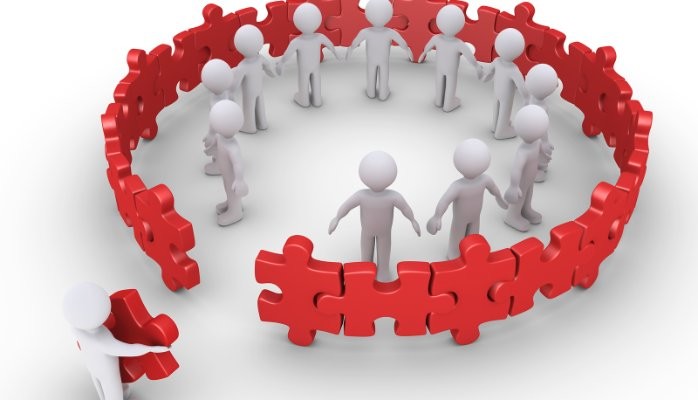 https://www.linkedin.com/pulse/peer-accountability-critical-success-teams-adam-l-stanley/
Psychological well-being in Digital Spaces
Psychological well-being in Digital Spaces
Disruption of sleep patterns and chronic fatigue
Increased stress, anxiety, and depression
Inability to concentrate and perform basic tasks. 
Decline in academic or work performance
Relationship conflicts and social isolation 
Physical symptoms such as headaches, stomachaches
Digital Distress Check!
Digital Distress Check!
Exploring Digital Habits
Exploring Digital Habits
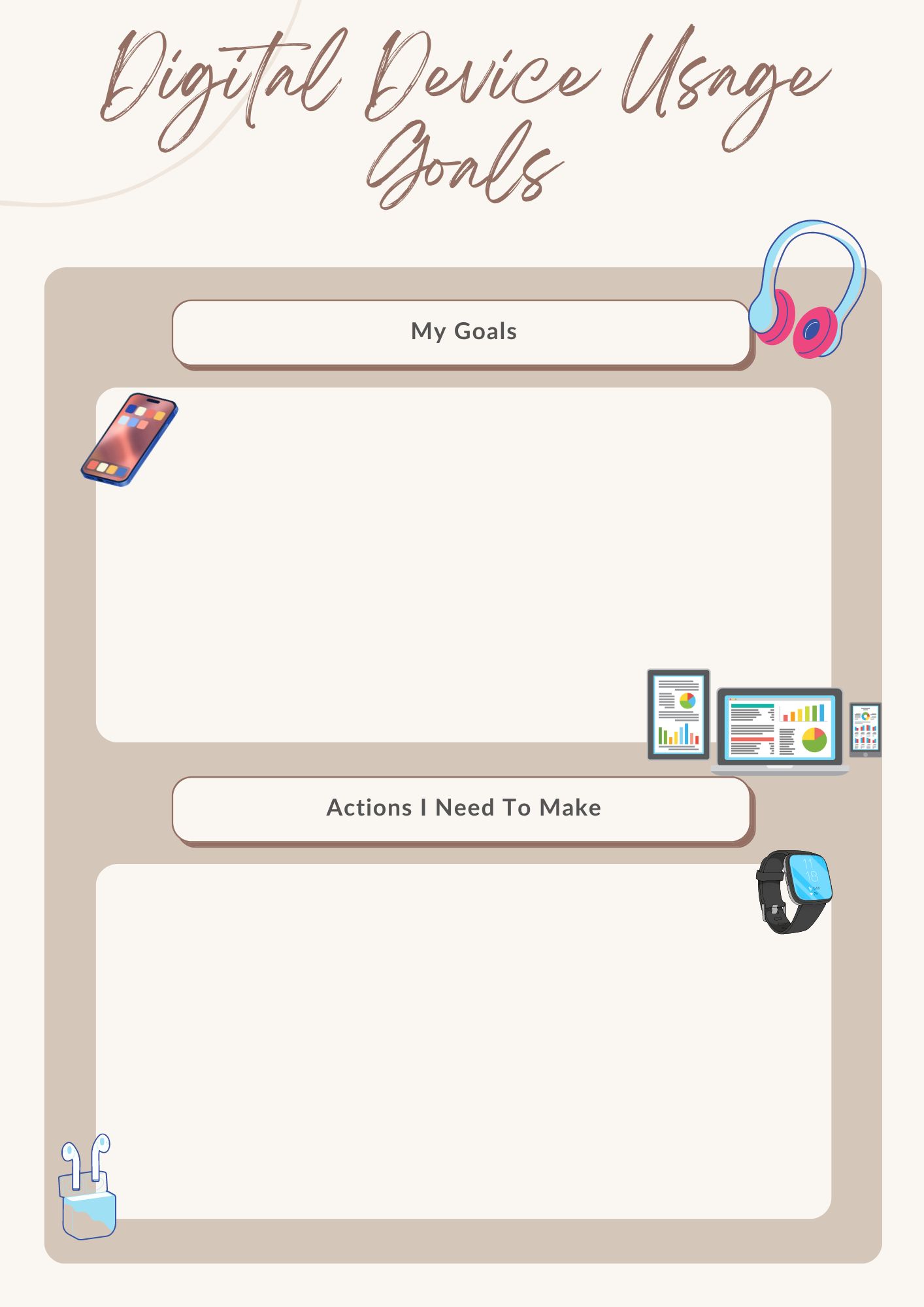 Unplugged: Taking control of my life
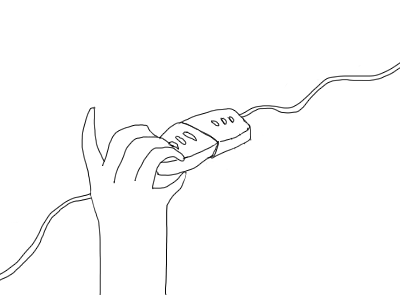 Pen and paper activity; in Groups of 2.
Prepare a list of all digital activities performed in the last 24 hours. 
Exchange list with partners. 
Summarise observations based on: 

Number of common activities 
Number of activities/tasks that could have been done without the use of digital devices
Number of activities that seemed  non-essential and could have been avoided
Unplugged: Taking control of my life
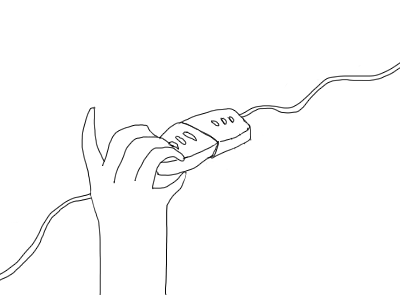 Both partners will engage in discussions and present their findings to the class regarding:

Activities that can be enjoyed without the use of digital devices.
Give suggestions for reducing non-essential digital device usage.
Cyber-harassment:
Cyber-harassment
Cyber-harassment Roleplay
Enact different ways in which cyber harassment can take place in their school settings. 
Brainstorm ways in which peers and teachers should react to ensure mental well-being of the victim.
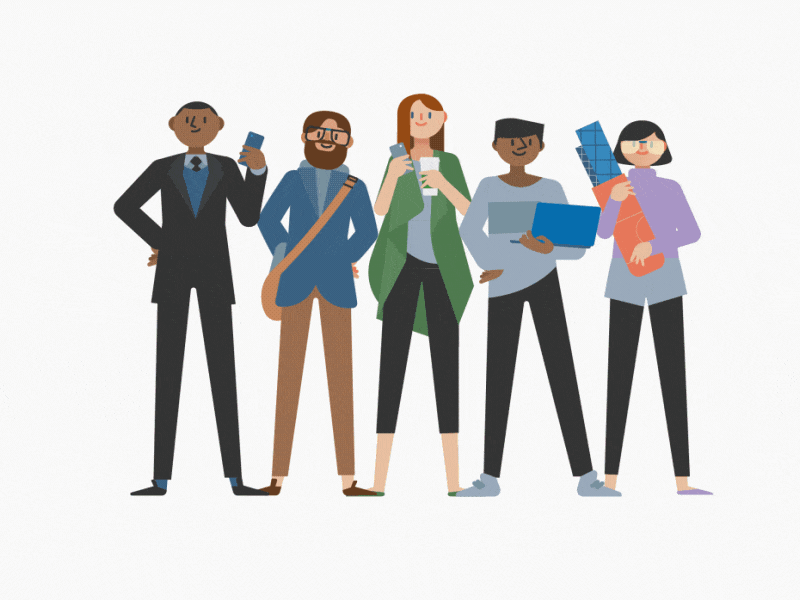 Tech balance, Mental Health Challenge
Role play/ Skit on any one aspect of mental well being while using digital devices based on their reflections and learnings during the class.
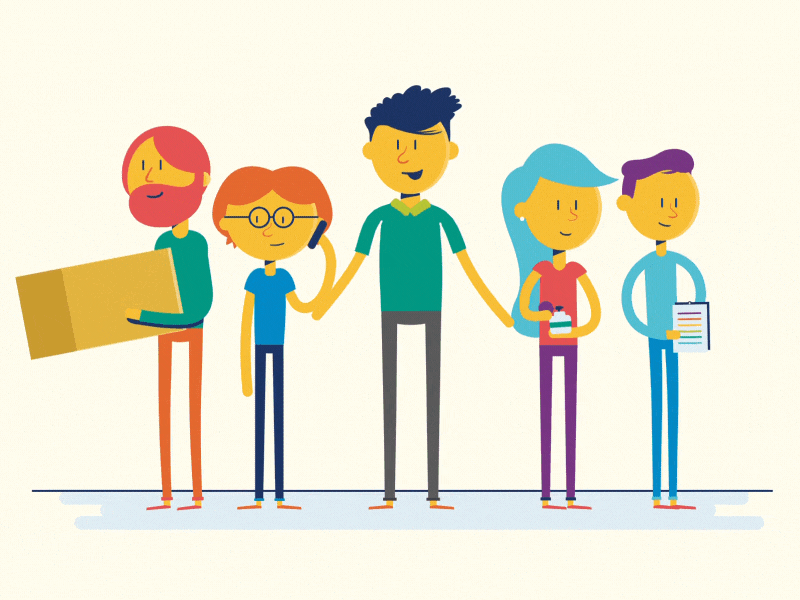 Sleep
Exposure to blue lights 
Nature of content
Constant urge to check phone and fear of missing out 
Negative experiences online 
Late night content consumption 
Incorrect postures while using devices in bed
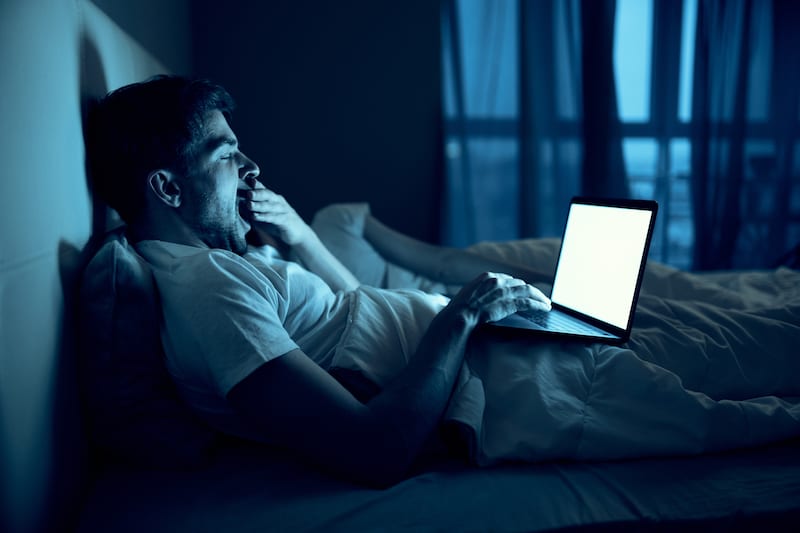 My Sleep Report
My Sleep Report
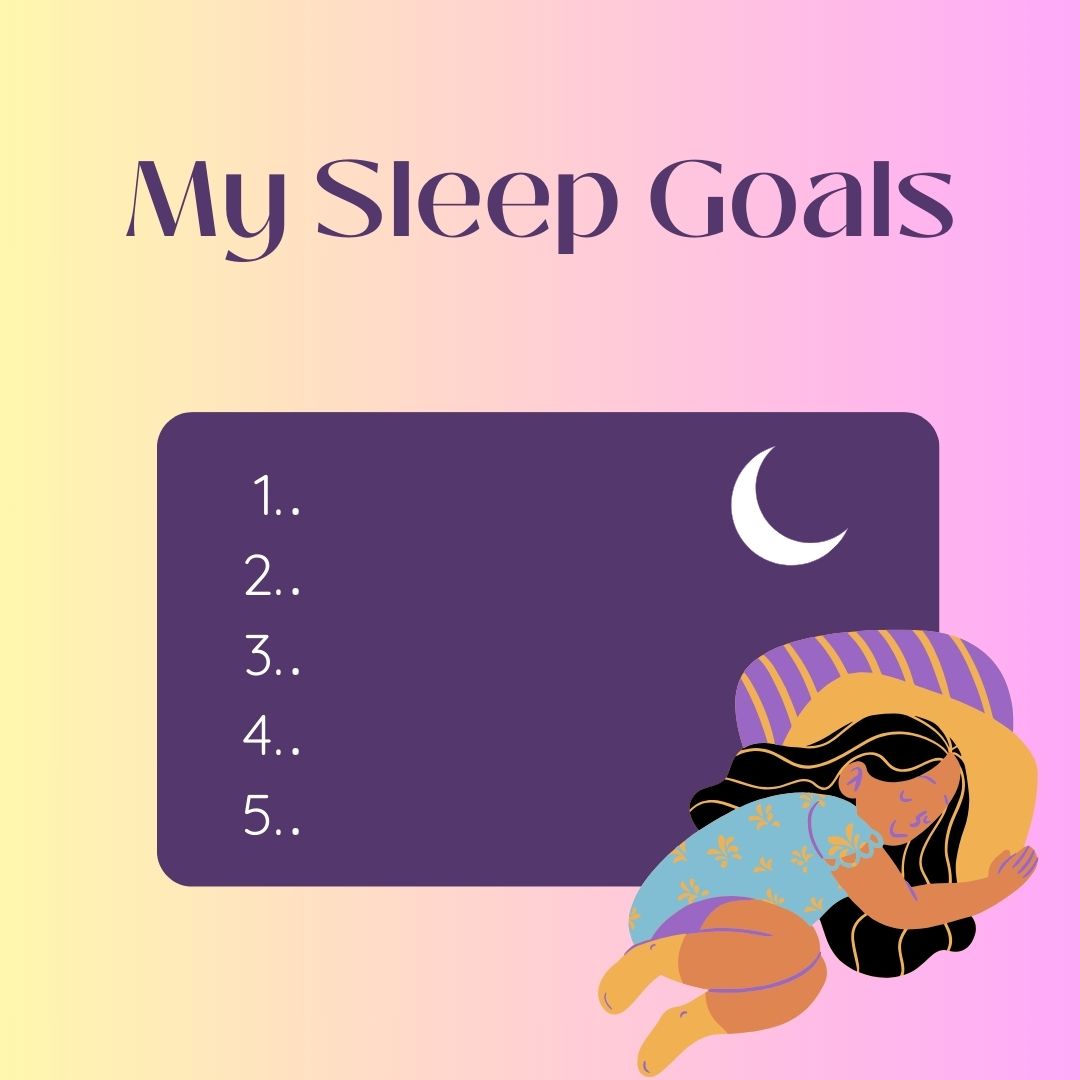 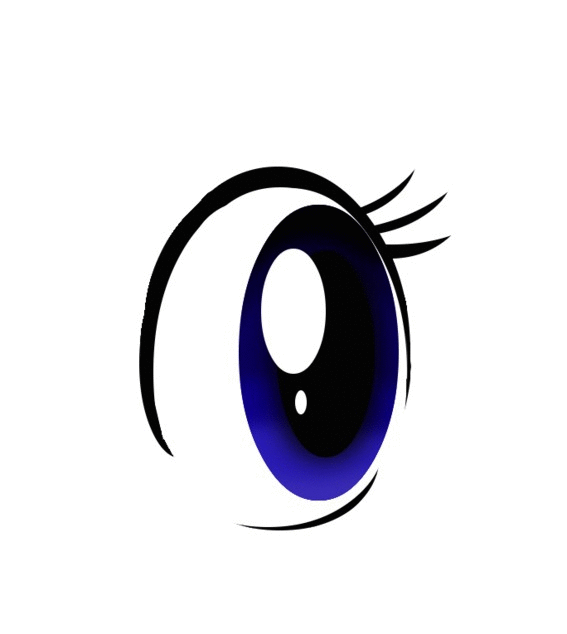 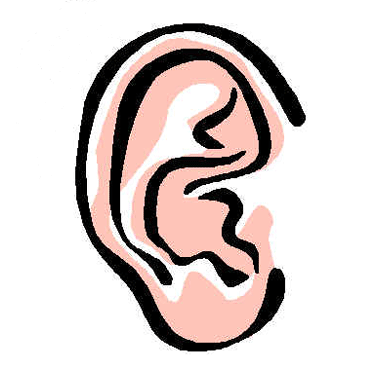 Safety Challenge
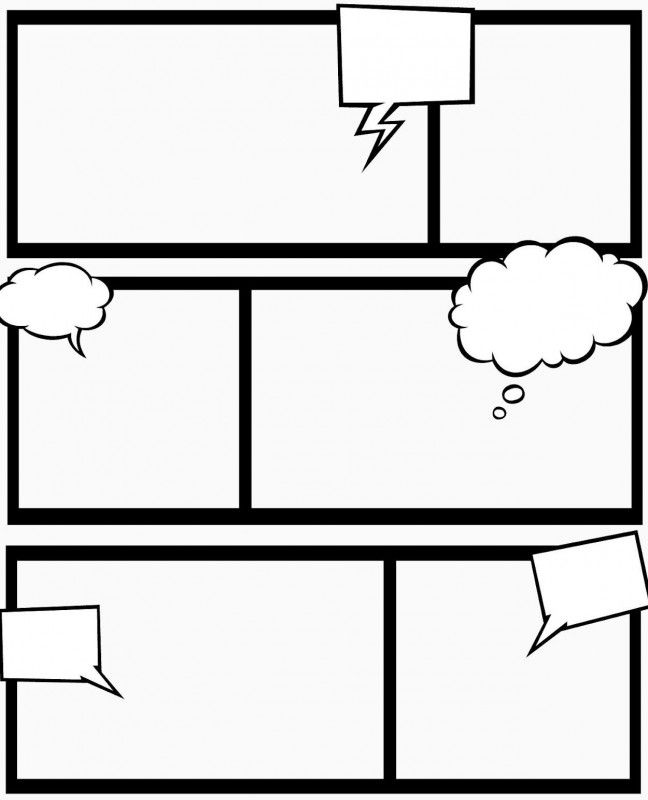 Safety Challenge
Reflect and create a comic strip.

How will this activity affect physical health in the short and long term?
In what ways can they safeguard their physical health while using digital devices in the given situation?
Posture
Incorrect postures over a long period of time.

Repetitive Strain Injury (RSI) or forceful, awkward, and/or repetitive use of limbs. 

May cause damage to the muscles, tendons, and nerves
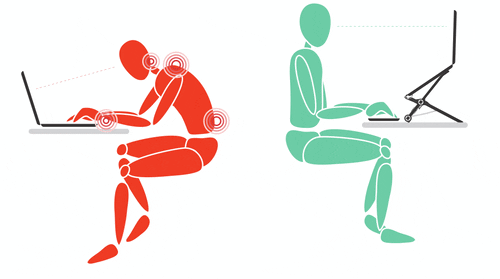 https://leverageedu.com/blog/posture-for-studying/
Hand held devices such as smartphones or laptops require the user to look down and slouch, i.e. keep a low head posture for a long period of time. This may cause headache, neck pain, shoulders and may also affect breathing.
Text Neck
Over-extension of the neck resulting in a posture similar to a turtle. It may lead to increased tension in shoulder and/or neck muscles, headaches, pain and discomfort in the neck, arms, upper back  or shoulders.
Turtle neck
Rounded shoulders/ Kyphosis
Use of digital devices over an extended period of time causes the shoulders to be positioned forward, and rounding of the upper back.
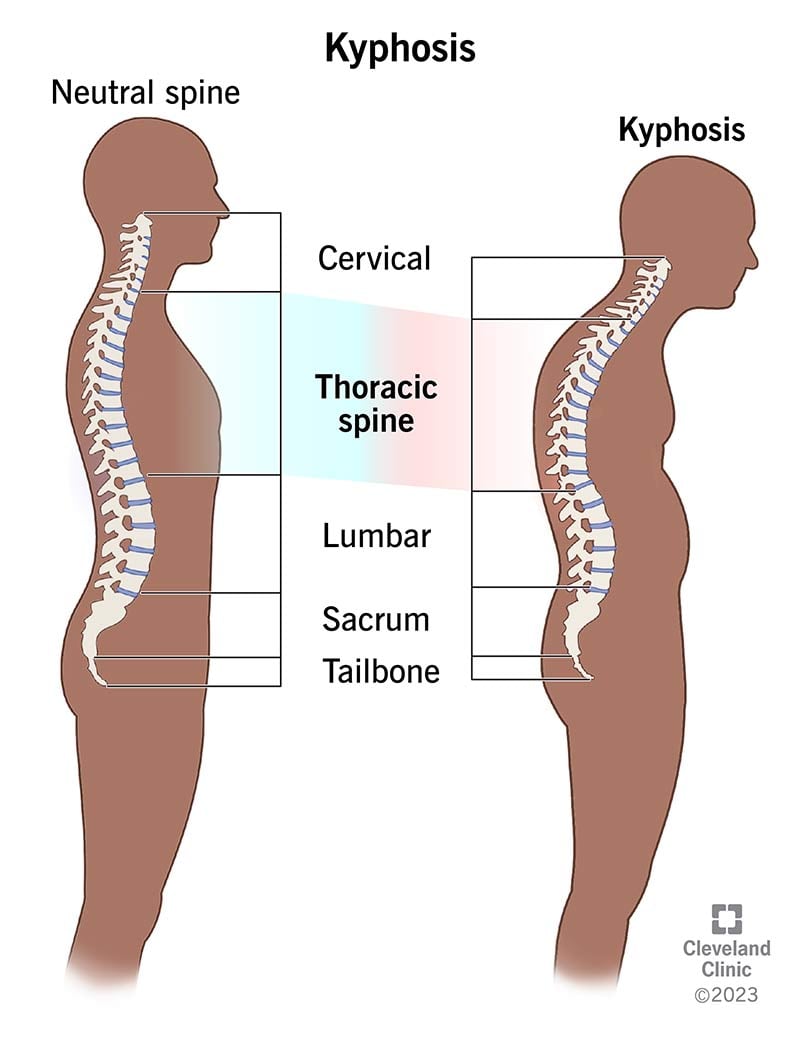 https://my.clevelandclinic.org/health/diseases/17671-kyphosis
Lordosis
Excessive inward curving of the lower back, often associated with sitting for extended periods with poor lumbar support. It may cause lower back pain and discomfort.
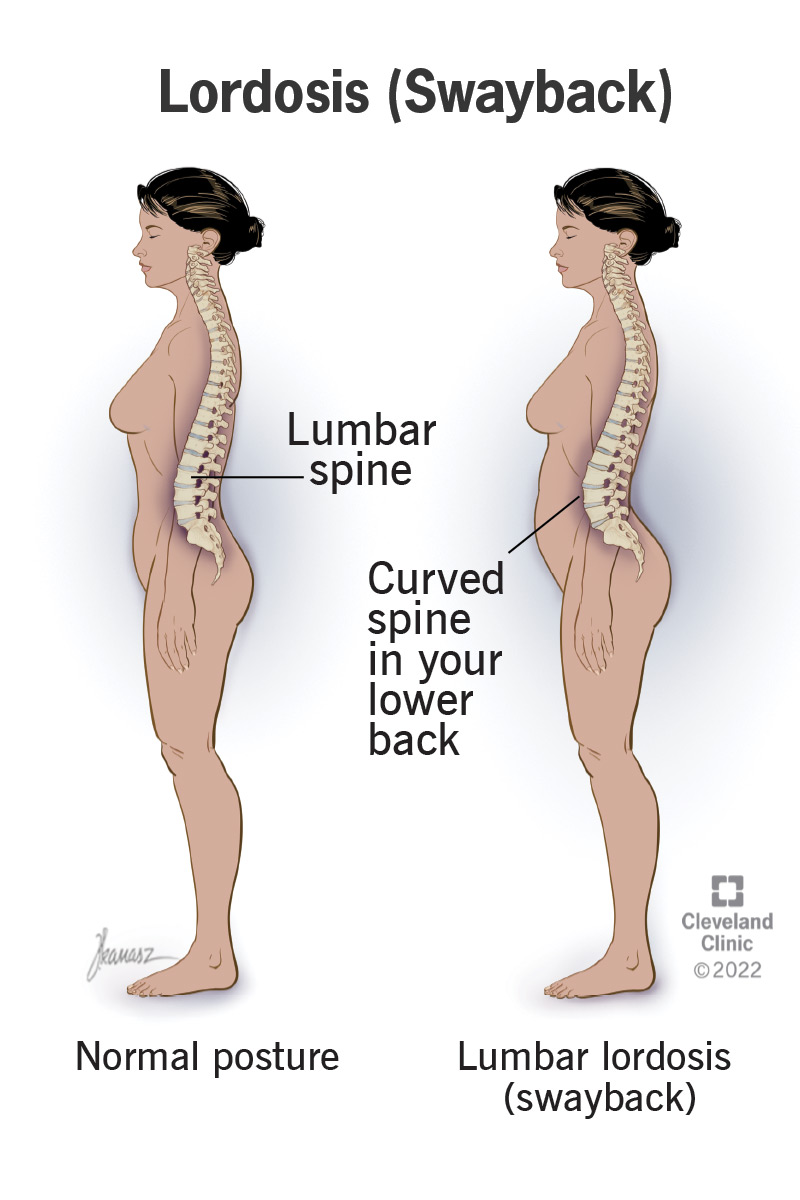 https://my.clevelandclinic.org/health/diseases/23908-lordosis
Cell phone elbow
Bending the elbow for long periods of time when using digital devices can lead to pinching of nerves causing tingling sensations or numbness in the hand. This is also referred to as cubital tunnel syndrome.
Smartphone pinky
Numbness, pain or tingling sensation in the little finger. This could be a symptom of cell phone elbow or result from compression of nerves due to supporting the smartphone with little finger over a long period of time.
Pain, cramping, weakness or numbness in the thumbs and wrist due to repetitive movement while texting or using smartphones.
Texter’s thumb
Posture Police
Form Pairs. 
Assign roles related to posture behavior in digital spaces 
The Sloucher: A student that demonstrates poor sitting posture while using a digital device. 
The Posture Expert: A student that provides guidance on proper posture habits and ergonomic practices. 
The Posture Police: The remaining class who will point out errors in the posture of the sloucher.
Posture Police
In each pair, students take turns acting out scenarios related to posture habits and ergonomic practices. The Posture expert will help the Sloucher to improve posture by reading instructions from the Posture Awareness Sheet.
While using desktop computers make sure to:

Sit upright and look straight ahead. 
Place the screen right in front of you. You may use a laptop stand or just place some books under the monitor or laptop. 
Avoid bending the neck or trunk. 
Keep shoulders relaxed and in a neutral position. 
Keep the feet flat on the floor and thighs parallel to the floor. Elbow should be close to the sides. 
Avoid resting elbows on a hard surface or edge on the table. Wrists should be in a neutral or straight position.
Take brief breaks while working
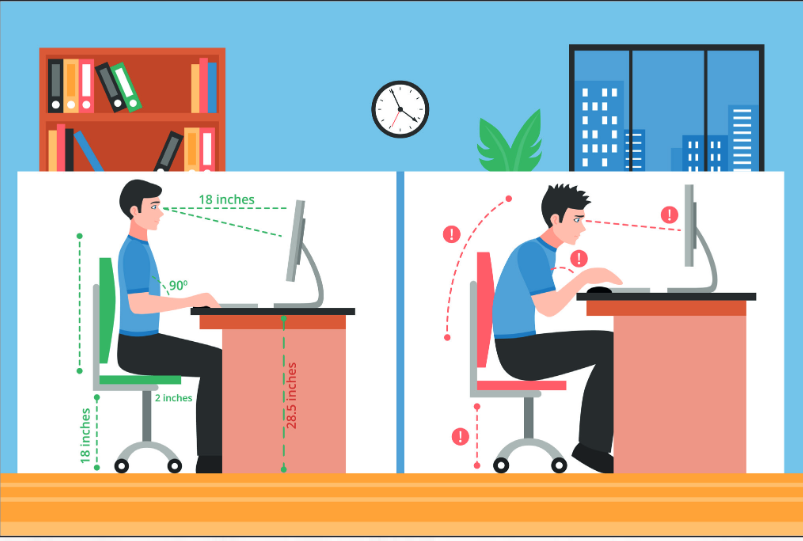 While using handheld devices such as smartphones or tablets. 

Sit or stand upright. 
Do not slouch or slump. 
Alternate fingers when using buttons and/ or touchscreens. 
Reduce typing or keystrokes, use speech recognition whenever possible. 
Use hands free devices such as earplugs or headphones, to prevent holding devices for extended periods of time. 
Hold the devices directly in front of the face when using it. 
Avoid excessive looking down when reading texts, emails or other information on the device.  
Take frequent breaks from using devices.
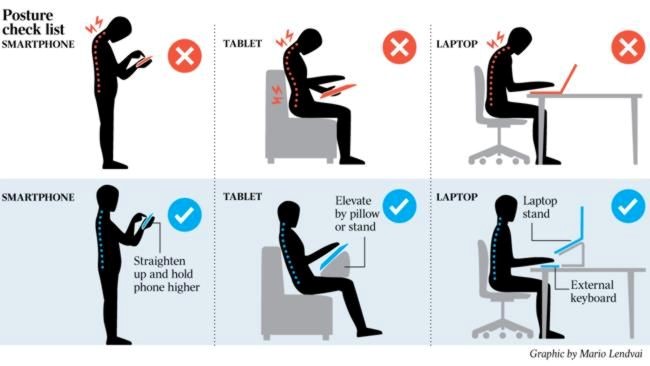 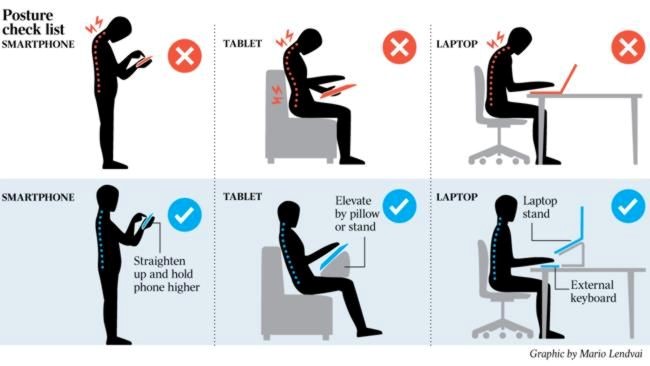 https://www.cprtherapy.org/blog/Postural-Awareness-with-Mobile-Devices~6435.html
Posture Police
After the process is complete, the posture expert will declare the sloucher a Posture Pro. 

Posture Police will then inspect the posture of the Posture Pro and point out any incorrect postures or device placements. 

After all the class groups perform the activity, the team with the best posture and least errors will be declared “Posture Pro”
Posture Perfect – Tadasana
Posture Perfect – Vrikshasana
Posture Perfect – Bhujangasana
Posture Perfect – Setu Bandhasana
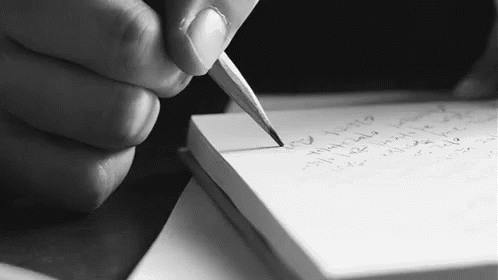 Digital Device, Health Precise!
Write a verse/ rhyme on good physical health in digital space.
https://www.wattpad.com/500570021-breathe-me-write-a-poem
Important takeaways!
Thank You!